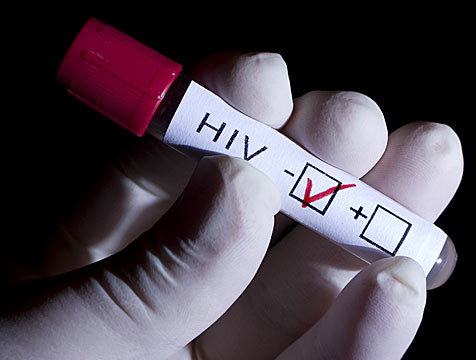 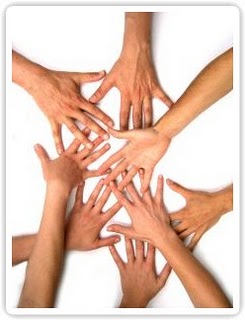 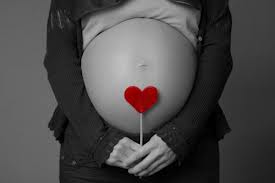 FACTORES DE RIESGO DEL PERSONAL SANITARIO Y MÉTODOS DE TRASMISIÓN EN LA INFECCIÓN POR EL VIRUS DE LA INMUNODEFICIENCIA HUMANA

María José García Díaz, Silvia García Díaz, María Rosa Díaz Hausmann, Mateo Rodríguez Cánovas, Francisca Guillén Pérez, Manuel Martínez Rabadán, Luisa María Pina Díaz, María Camino Álvarez Martínez 

18º CONGRESO NACIONAL DE ENFERMERIA HEMATOLÓGICA
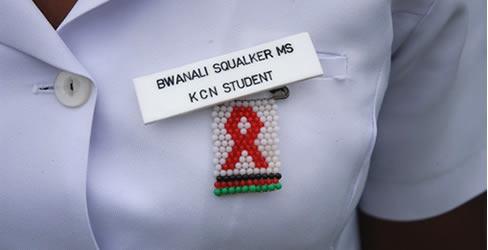 INTRODUCCIÓN

La forma de trasmisión y el riesgo de ser infectado por el VIH ha ido variando, con todo siempre ha sido una preocupación para personal sanitario. Aunque el riesgo de infección es tan solo del 0,8%, siguen apareciendo casos que ponen la voz de alarma en nuestros hospitales.
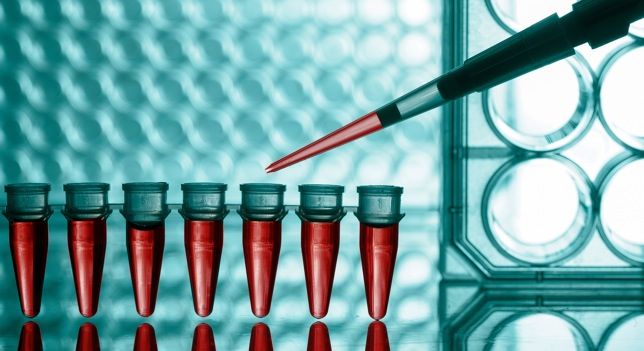 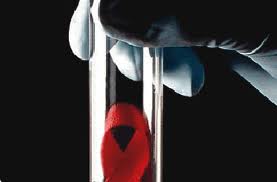 OBJETIVO

Analizar cuáles son los principales factores de riesgo para el personal sanitario. Conocer el método de actuación ante un accidente biológico.
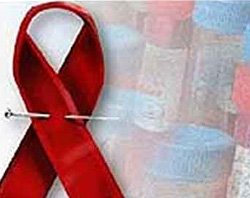 MATERIAL Y MÉTODO

Búsqueda bibliográfica en bases de datos nacionales. 

Acotando los años de búsqueda entre 2008/2013. 

Recogida de protocolos de actuación de los principales hospitales de la Región de Murcia:

Virgen de la Arrixaca. 
Reina Sofía.
Morales Meseguer.
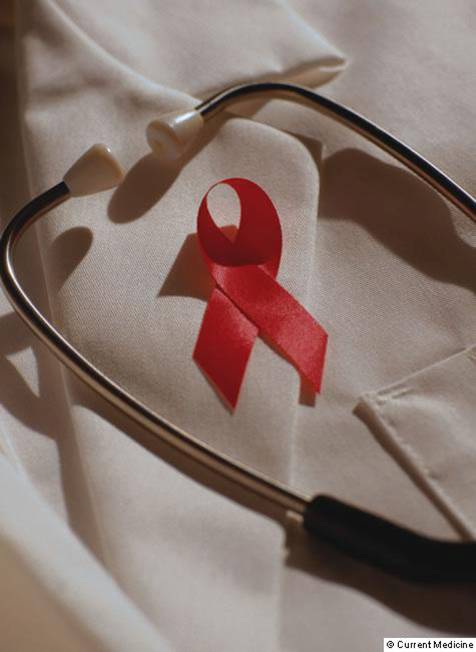 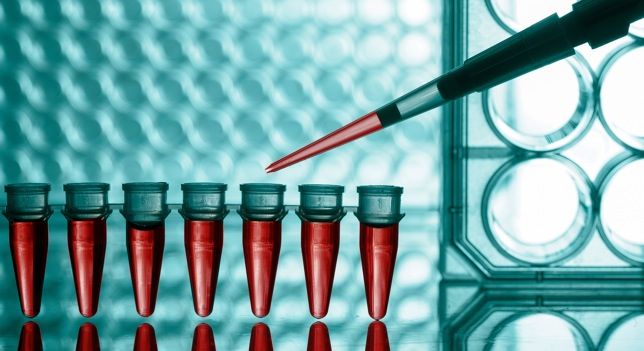 RESULTADOS
Pasos a seguir tras la exposición:

 Limpieza de la herida con agua y jabón.
Permitir que la sangre fluya entre 2-3 min.
Cubrir la herida con un apósito impermeable. 
Acudir a la Unidad de Salud Laboral.
Factores de Riesgo del Personal Sanitario: 

 La viremia del paciente.
Los grandes volúmenes de fluidos.
El contacto prolongado.
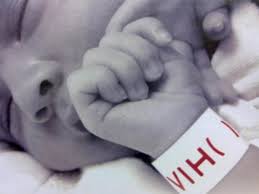 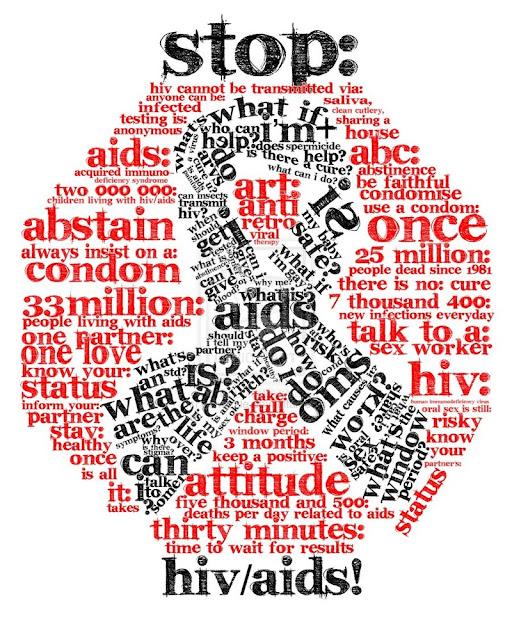 CONCLUSIONES

Aunque la incidencia de los accidentes es baja, es necesario crear programas sobre educación en bioseguridad, que faciliten estrategias preventivas y la profilaxis correcta tras la exposición.
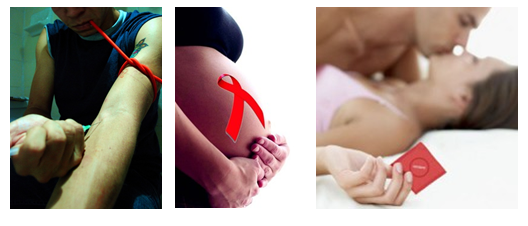